Ponente
Nombre completo
Nombre de la Escuela, Facultad, Instituto, Centro de Investigación o Dependencia
Título o tema
Fecha y lugar de presentación
Contenido
Introducción
03
Marco teórico
07
Texto e imagen
04
Resultados
08
Texto y diagramas
05
Conclusiones
09
Destaque de imágenes
06
Bibliografía
10
Introducción
Una cuestión de historia
Lorem ipsum dolor sit amet, consectetur adipiscing elit. Sed placerat molestie libero, non lacinia mi fermentum at. Curabitur mollis facilisis purus, quis mollis mi. Curabitur scelerisque, risus id lacinia convallis, odio ipsum luctus felis, at placerat purus neque in justo. Duis bibendum eu est at rutrum. Nullam lacinia luctus ipsum at viverra. In efficitur egestas pulvinar. Aliquam pretium venenatis nisl, sed posuere urna euismod quis. Ut sit amet eros eu purus lobortis dapibus.
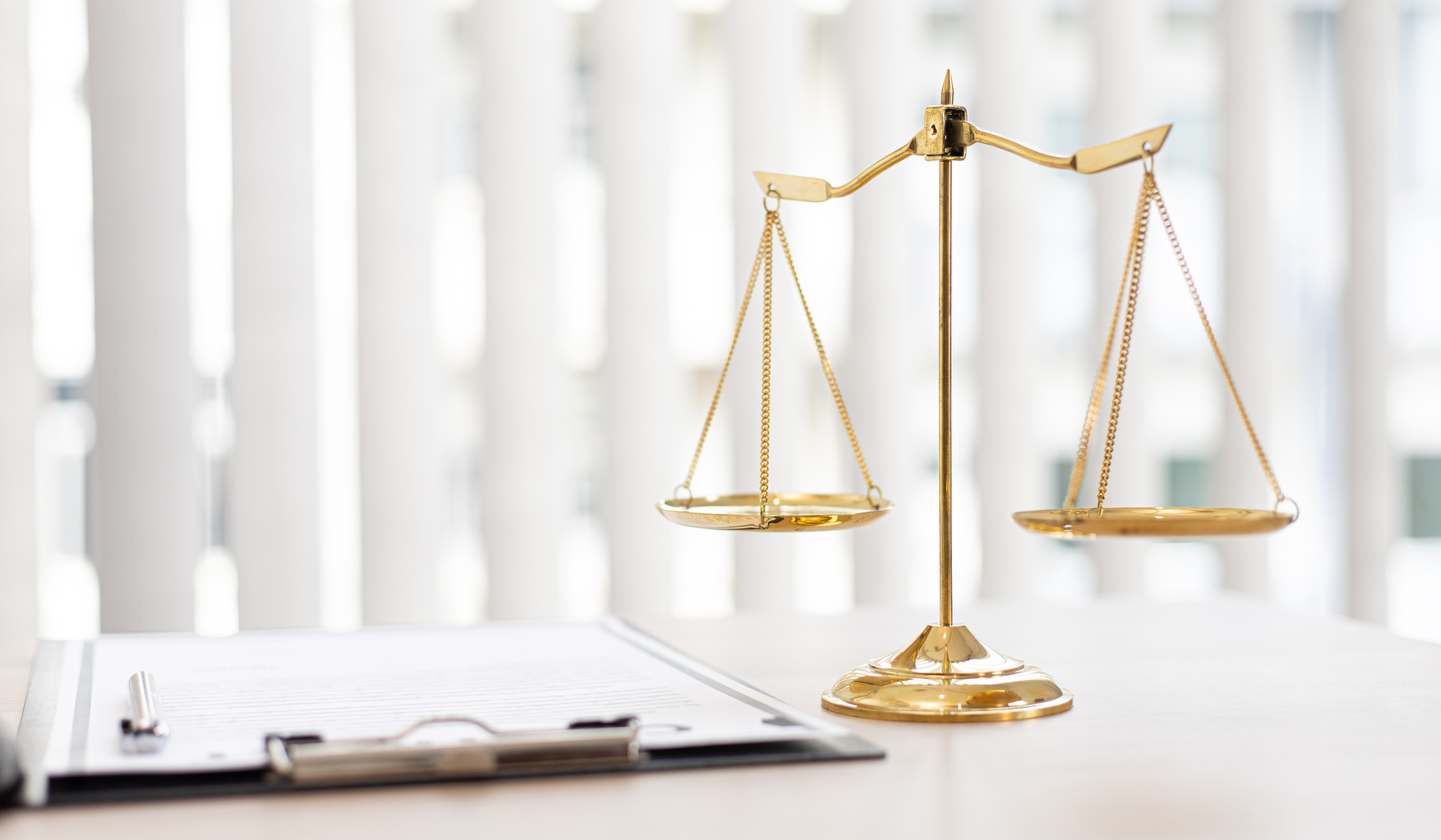 Texto e imagen
Nuestro gran referente
Lorem ipsum dolor sit amet, consectetur adipiscing elit. Sed semper consectetur porta. Curabitur malesuada sodales urna at molestie. Nulla faucibus, odio at porta mollis, tortor leo mollis lacus, at imperdiet diam leo sed velit. Nulla malesuada sit amet ex eget venenatis. Maecenas blandit ante mauris, sed hendrerit nibh scelerisque ut. Sed tincidunt est eu lobortis convallis.
1
2
3
4
Texto y diagramas
Lorem ipsum dolor sit amet, consectetur adipiscing elit. Ut a enim nec nisl ullamcorper eleifend. Praesent risus leo, fringilla et ipsum.
Objetivo
principal
Objetivo secundario
Objetivo secundario
Objetivo secundario
Objetivo secundario
Destaque de imágenes
JORDI
DALMAU
DANIEL CASANOVA
ANDER CARRANZA
Gestión
Análisis
Investigación
Desarrollo
Prácticas
Documentación
Finalización
Conclusiones
Retoques
PROCEDIMIENTOS TEÓRICOS
PROCEDIMIENTOS PRÁCTICOS
Marco teórico
Lorem ipsum dolor sit amet, consectetur adipiscing elit. Ut a enim nec nisl ullamcorper eleifend. Praesent risus leo, fringilla et ipsum.
Lorem ipsum dolor sit amet, consectetur adipiscing elit. Ut a enim nec nisl ullamcorper eleifend. Praesent risus leo, fringilla et ipsum.
Parte principal
Parte complementaria
Resultados
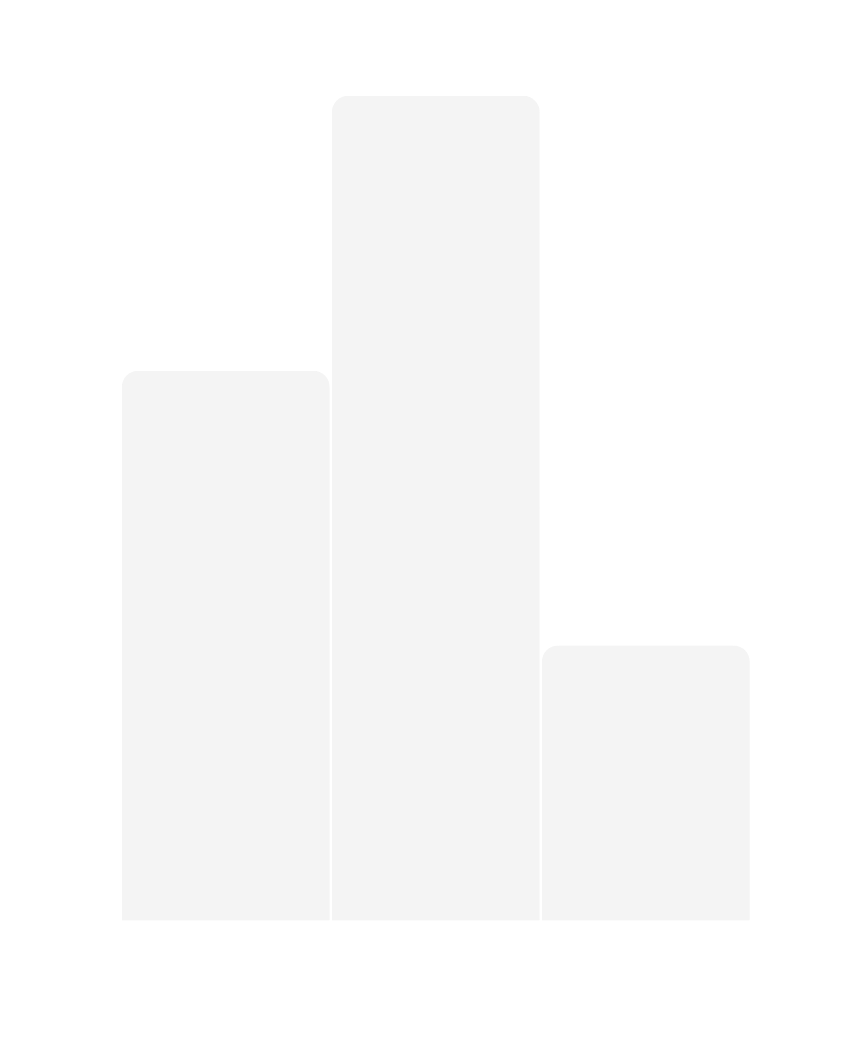 Título del tema a tratar
Lorem ipsum dolor sit amet, consectetur adipiscing elit. Sed placerat molestie libero, non lacinia mi fermentum at. Curabitur mollis facilisis purus, quis mollis mi. Curabitur scelerisque, risus id lacinia convallis, odio ipsum luctus felis, at placerat purus neque in justo. Duis bibendum eu est at rutrum. Nullam lacinia luctus ipsum at viverra. In efficitur egestas pulvinar.
Tradición e innovación no son incompatibles
Cuantos más recursos, más fácil es crear una industria sana
La tecnología avanza al paso de la sociedad
Necesidades en auge
Conclusiones / Apuntes finales
Alejandro Torres, 2030
Andrea Flores, 2030
Maite Allende, 2030
Leire Arza, 2030
Lúa Couceiro, 2030
Borcelle Investigación
Borcelle Investigación
Borcelle Investigación
Borcelle Investigación
Borcelle Investigación
Bibliografía
Lorem ipsum dolor sit amet, consectetur adipiscing elit. Ut a enim nec nisl ullamcorper eleifend. Praesent risus leo, fringilla et ipsum.
Lorem ipsum dolor sit amet, consectetur adipiscing elit. Ut a enim nec nisl ullamcorper eleifend. Praesent risus leo, fringilla et ipsum.
Lorem ipsum dolor sit amet, consectetur adipiscing elit. Ut a enim nec nisl ullamcorper eleifend. Praesent risus leo, fringilla et ipsum.
Lorem ipsum dolor sit amet, consectetur adipiscing elit. Ut a enim nec nisl ullamcorper eleifend. Praesent risus leo, fringilla et ipsum.
Lorem ipsum dolor sit amet, consectetur adipiscing elit. Ut a enim nec nisl ullamcorper eleifend. Praesent risus leo, fringilla et ipsum.
Nombre de la Escuela, Facultad, Instituto
 o Centro de Investigación
¡Gracias por la atención!